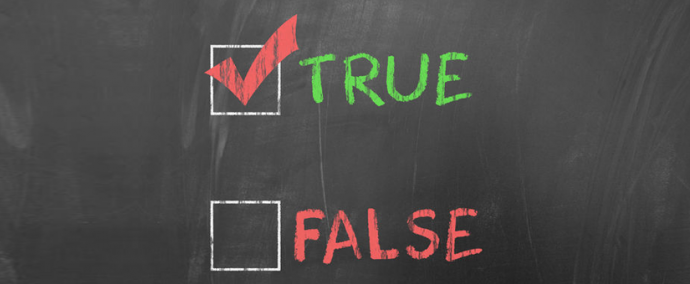 ECO-ACTIVE - PEOPLE WHO CARE ABOUT THE ENVIRONMENT.
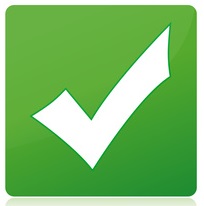 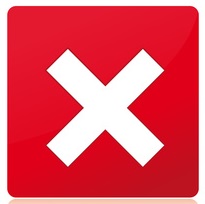 DISPOSABLE BAGS ARE ECO-FRIENDLY.
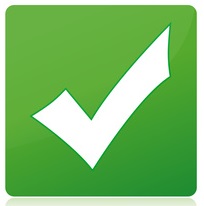 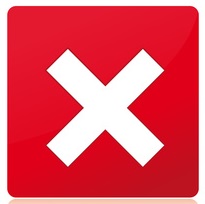 BY SEGREGATING GARBAGE YOU REDUCE THEIR AMOUNT ON LANDFILLS.
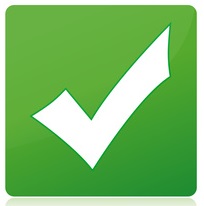 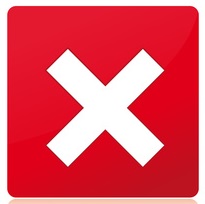 A BATH IN A BATHTUB IS MORE ECONOMICAL THAN SHOWER.
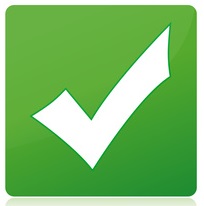 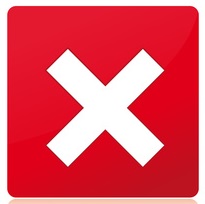 RECYCLING IS RE-USE OF THE WASTE.
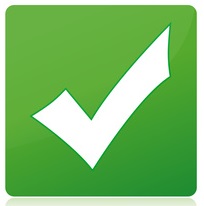 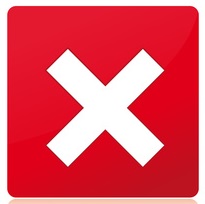 TURNING OFF UNNECESSARY LIGHT SAVES ENERGY.
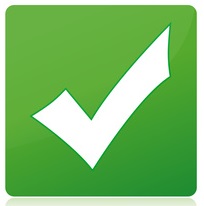 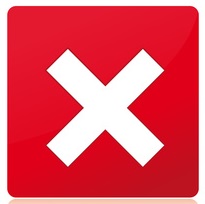 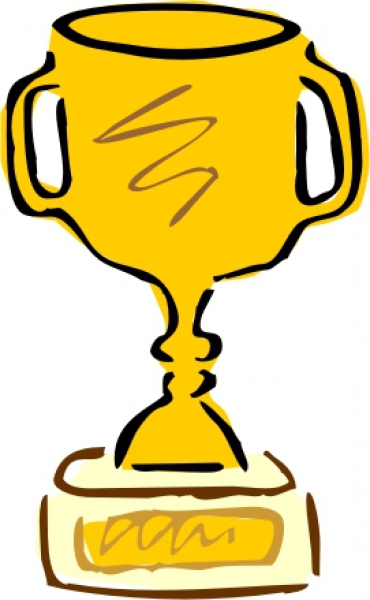 CONGRATULATIONS!